The effects of a novel neuromuscular training programme on recreational female hockey players during an unanticipated sidecutTom Johnston*, Kostantinos Kaliarntas and Susan Brown
MEP103
*Corresponding author
Neuromuscular training may reduce the risk of injury during an unanticipated side by altering known risk factors in female recreational hockey players
Background
Methods
Results
Conclusions
Noncontact injuries occur in hockey including ACL injuries, ankle ligament sprains and hamstring strains (Rees et al., 2020). Female players are at greater risk than others Lin et al., 2018).
Previous literature suggest that a significant number can be reduced via a neuromuscular training programme (Brunner et al., 2019) and in hockey (Weir et al., 2019)
Multi-modal neuromuscular training (NMT) including strength (especially eccentric hamstring exercises) balance, agility, proximal control and  unplanned  actions have been shown to be effective (Sugimoto et al., 2016). 
NMT has a dose-response relationship with a minimum of 3 times per week (20 mins per session) for minimum 8 weeks (Steib et al., 2017).
The aim was to investigate the effects of a NMT on adult female recreational hockey players using a controlled-trial design.
Thirty-eight female hockey players took part in the study with 18 in the Control group (CON) and 20 in the Intervention group (INT) completed an 8-week NMT programme. No baseline between groups differences existed.
Each participant completed the pre-test and post-test 8 weeks apart.
Full body kinematic as well as kinetic and Electromyographic (EMG) data was recorded.
An unanticipated cut (USC) was performed until 5 successful trials were completed.
The control group completed their ‘usual’ warm up and the intervention group completed multi-modal neuromuscular with the guidance of a coach.
Following an 8-week sports-specific neuromuscular training programme, some significant alterations on the kinematics, kinetics and EMG were found.
These results indicate that sports specific neuromuscular training may reduce the risk of noncontact injuries and therefore replace the current warm up practice. 
Further prospective research could assess the effects of neuromuscular training on injury rates in recreational female hockey players.  
References
Brunner et al. (2019) Br J Sports Med, 0
Lin et al. (2018) PM R, 10
Rees et al. (2020) J of Sp Sci, 38, 24
Steib et al. (2017) Front Physiol, 8
Sugimoto et al. (2016) Br J Sports Med, 50
Weir et al. (2019) Trans J of ACSM, 4, 19
A trend for greater muscle activation (non-significant) following neuromuscular training was observed.

There was greater gastrocnemius muscle activation in the INT group and greater reduction in time to peak EMG activation in INT compared to CON. 

There was a significant reduction in rate of force development (RFD) at post-test for INT (Fig. 1).  

Maximum knee abduction and knee excursion were significantly reduced in the INT group (Fig. 2). 








 


          Fig 1. RFD for USC                Fig 2. Knee Excursion for USC
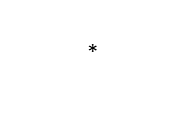 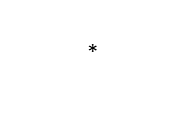 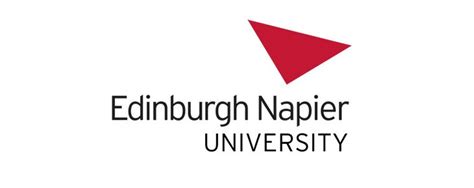